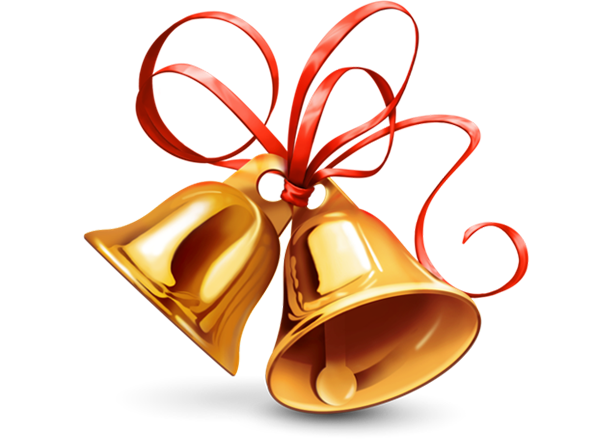 Успішна адаптація 
учнів 5-го класу
до навчання
Підготувала Практичний психолог 
Гузенюк Анна Сергіївна
Нова система навчання
Учні



Класний                Учителі-
керівник           предметники
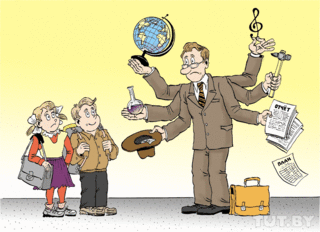 4
Емоційна нестабільність
1
Почуття дорослості
2
Пізнання власного «Я»
3
5
6
7
Розумова активність
Втомлюваність
Вимогливість
Прагнення уникнути ізоляції
Психологічні особливості молодшого підліткового віку:
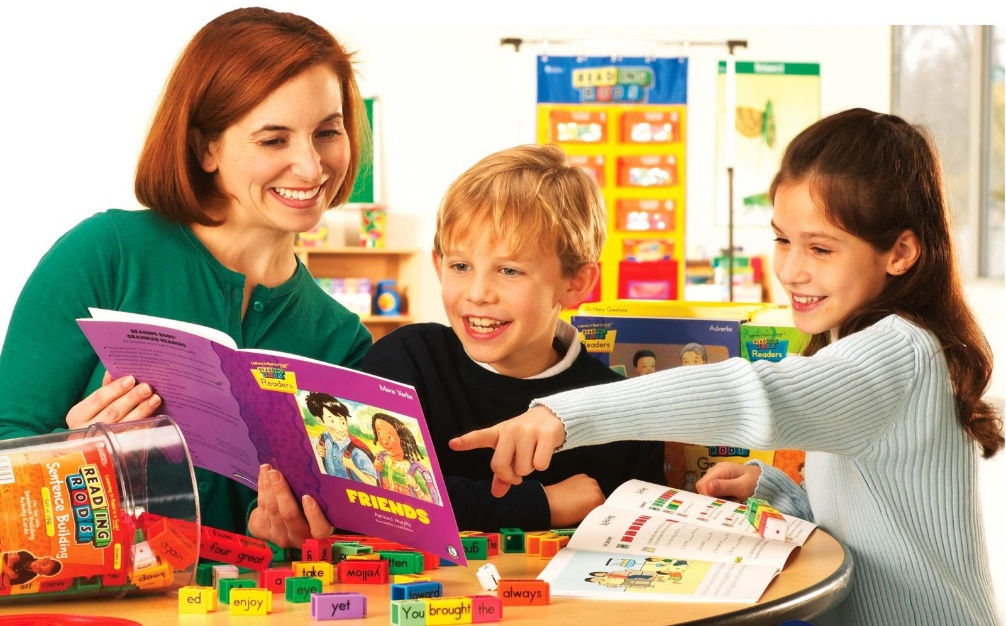 Ознаки успішної 
адаптації
задоволеність дитини процесом навчання;
дитина легко справляється з програмою;
ступінь самостійності дитини при виконанні нею навчальних завдань; 
задоволеність міжособистісними стосунками з однокласниками і вчителем.
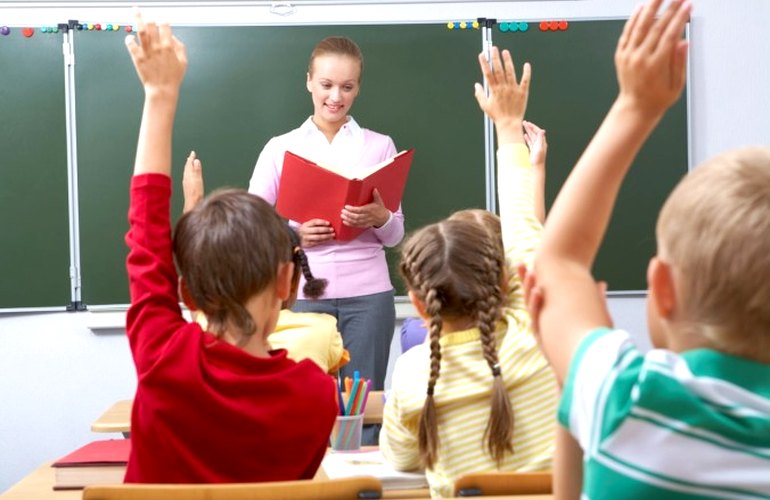 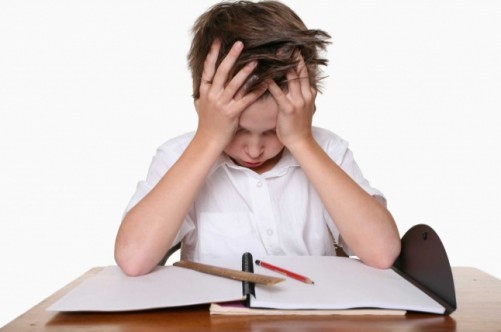 Ознаки дезадаптації
змучений, стомлений зовнішній вигляд дитини;
небажання  ділитися враженнями про проведений день;
прагнення відвернути дорослого від шкільних подій, переключити увагу на інші теми;
небажання виконувати домашні завдання;
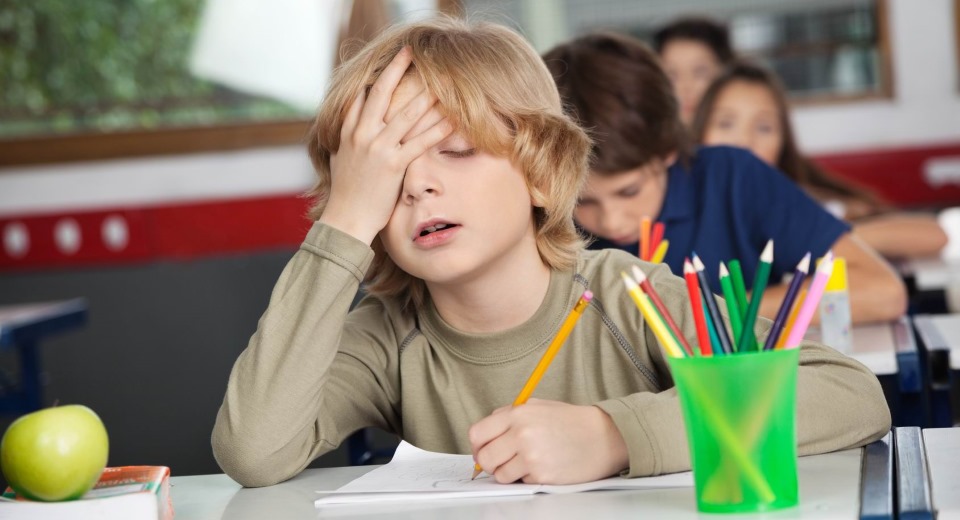 негативні характеристики на адресу школи, вчителів, однокласників;
скарги на ті чи інші події, пов'язані зі школою;
неспокійний сон;
труднощі ранкового пробудження, млявість;
постійні скарги на погане самопочуття;
У 5 класі навчається:24 учнів: з них –16 хлопчиків та                                     8 дівчаток1-дівчинка сім.навчання
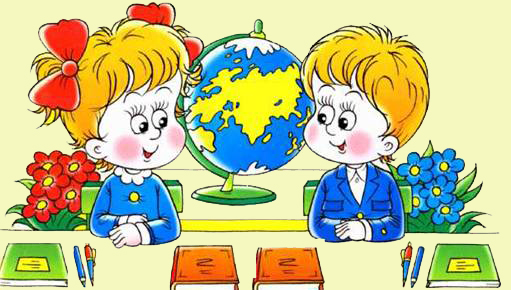 Методика 
на визначення рівня 
шкільної мотивації та адаптації 
(за Н.Г. Лускановою)
Тобі подобається в школі? -  9 ( ні)  (14-так)
Уранці коли прокидаєшся ти завжди з радістю збираєшся до школи чи тобі хочеться
 залишитись ?-9( залишаться вдома) 
3.Якби вчитель сказав, що завтра в школу необов’язково приходити всім учням, ти пішов би чи залишився вдома?- 13 залишився вдома
4. Тобі подобаєься, коли у вас немає якого-небуть уроку? 21( так) (ні-2)
5. Ти хотів би, щоб не задавали домашніх завдань ? 18 ( так) (5-ні)
6. Ти хоті в би, щоб у школі залишилися тільки перерва? 6 (так) (17-ні)
7. Ти  часто розповідаєш про школу ? (Ні -4) (19-так)
8. Ти б  хотів, щоб у тебе був менш суворий учитель? (15- так ) (ні-8)
9. У тебе в класі багато друзів? (так-17) (6 ні)
10. Тобі подобаються твої однокласники? (19-так) ( 4 ні)
Методика рівня тривожності у підлітків
Методика на визначення рівня шкільної тривожності (за Філіпсом)
До 25 % - низький рівень тривожності – 22%
26 % - 50 % - норма – 61 %
50 % - 74 % - підвищений рівень тривожності – 17 % 
Більше 75% - високий рівень тривожності – 0 %
Методика 
на визначення самооцінки
Негативне сприймання – 0 %
Нейтральне сприймання – 14 % 
Позитивне сприймання – 86 %
Методика «Вивчення ставлення до навчання » Г.М. Казанцева
Методика «Я переживаю у школі( емоції)»
Моє ставлення до предмета
Укр.мова- 79%
Укр.літ -82 %
Математика- 71%
Польська мова-82%
Технології-73%
Осн.здоров’я-90%
Вступ до Історії України-89%
Англ.мова-76%
Ф-ра-    99%
Образотворче мистецтво  -   83%
Культура добросусідства-   82%             Класний керівник- 86 %
                                                                   Наталія Вікторівна-79%
Зарубіжна -    71%
Пізнаємо природу-   81%
Інформатика-  84%
Музика-  72 %
Моє ставлення до вчителя
Анастасія Володимирівна – 83%
Інна Павлівна – 79 %
Люба Миколаївна -88%
Сергій Іванович- 71%
Леся Олександрівна – 93 %
Надія Сергіївна – 91%
Ілля Вікторович – 81% 
Анатолій Степанович -91 %
Анастасія Василівна – 79%
Наталія Йосипівна- 80%
Альона Михайлівна- 90%
Високий рівень адаптації має 5 учнів, у них високий рівень самооцінки, низький рівень тривожності, високий рівень навчальної мотивації, позитивний соціальний статус у класі);
середній рівень адаптації має  12 учнів, у них високий і середній рівень самооцінки, середній рівень тривожності, високий і середній рівень навчальної мотивації, позитивний соціальний статус у класі);
низький рівень адаптації має 5 учнів , у них низький рівень самооцінки, високий рівень тривожності.


низький рівень навчальної мотивації, 12  учнів мають незацікавленість у навчані , вони неуважні, неорганізовані, їм нецікаво вчитися, вони не зацікавлені у схваленні дорослих, мають труднощі у спілкуванні з однокласниками);
повністю дезадаптованих дітей на даний час немає.
Вправа « МІКРОФОН»
1. Яке загальне враження склалося про 5 клас ?
2. Які методи роботи є найбільш прийнятними у 5 класі?
3. Назвіть позитивні сторони цього класу.
Дякую 
за 
увагу!!!